Fisica…in FUMETTO!
I.I.S. Concetto marchesi
Tutor: Di Mauro Agata Antonina
STUDENTI: JASMINE TUDISCO,CLAUDIA MARLETTA, ALESSANDRO CASTORINA, FRANCESCO ANTONIO MINAFO’

PRESENTED BY:
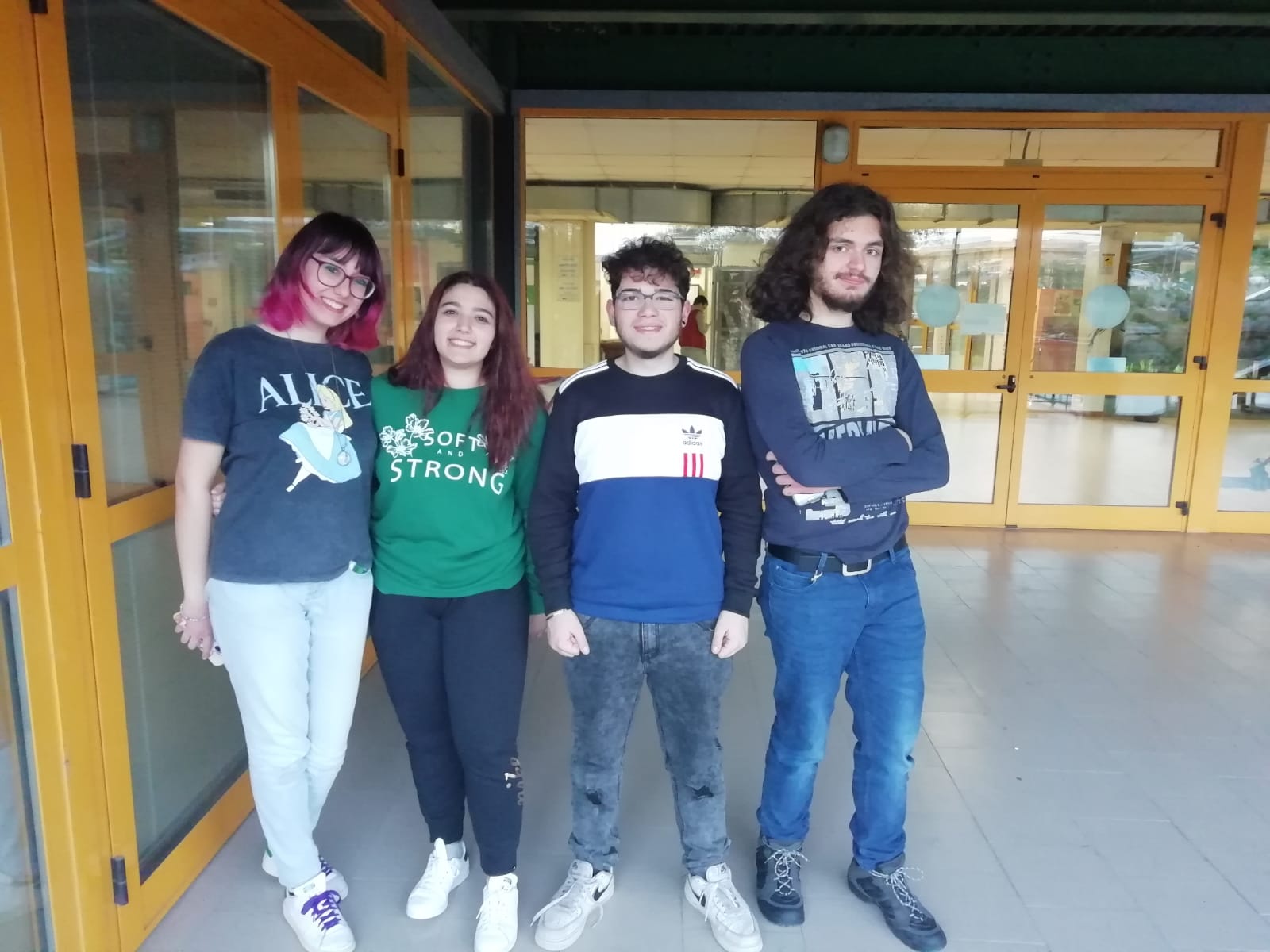 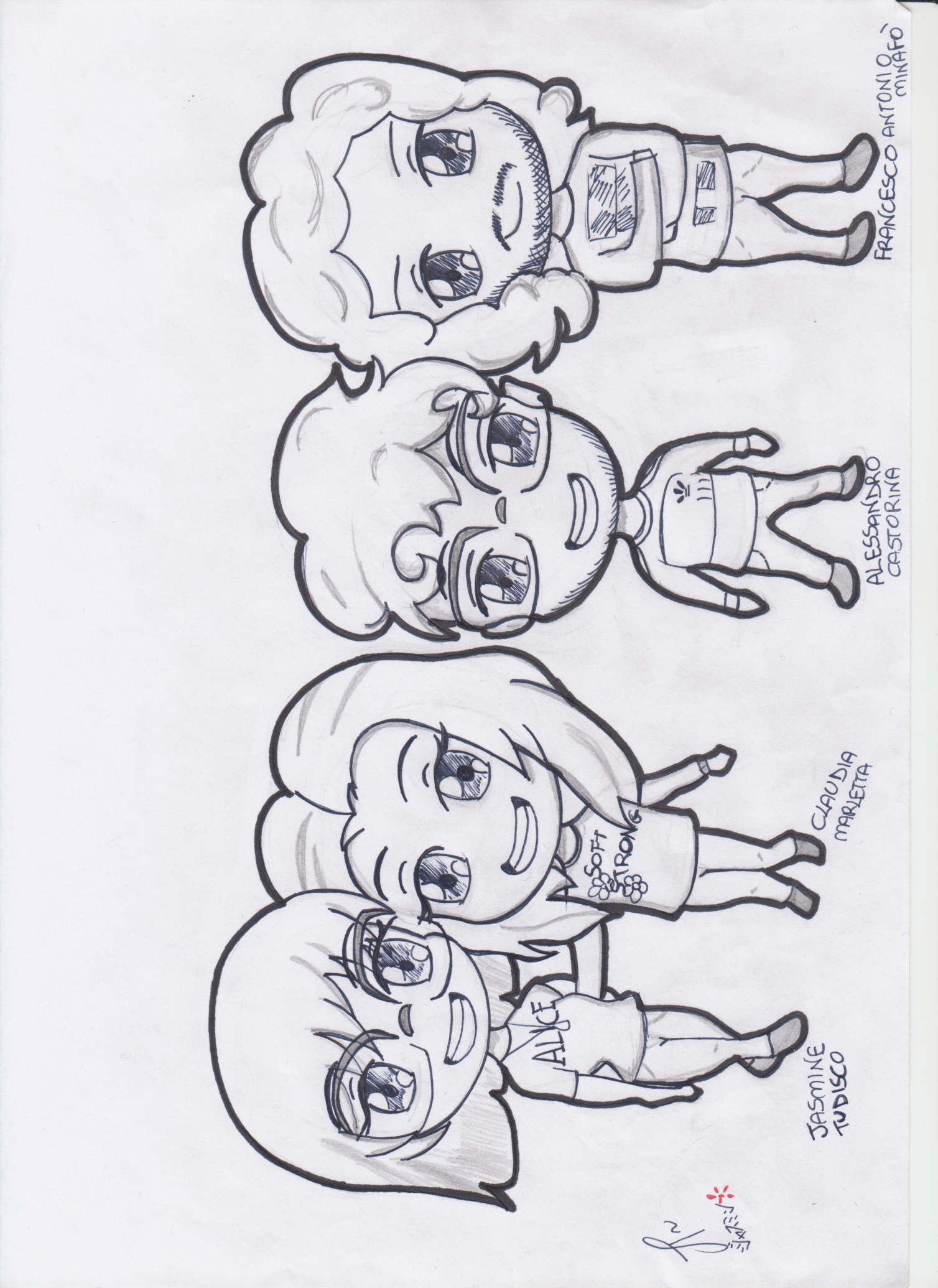 IV A TECNICO (BIOTECNOLOGIE AMBIENTALI)
*Artista: Jasmine Tudisco
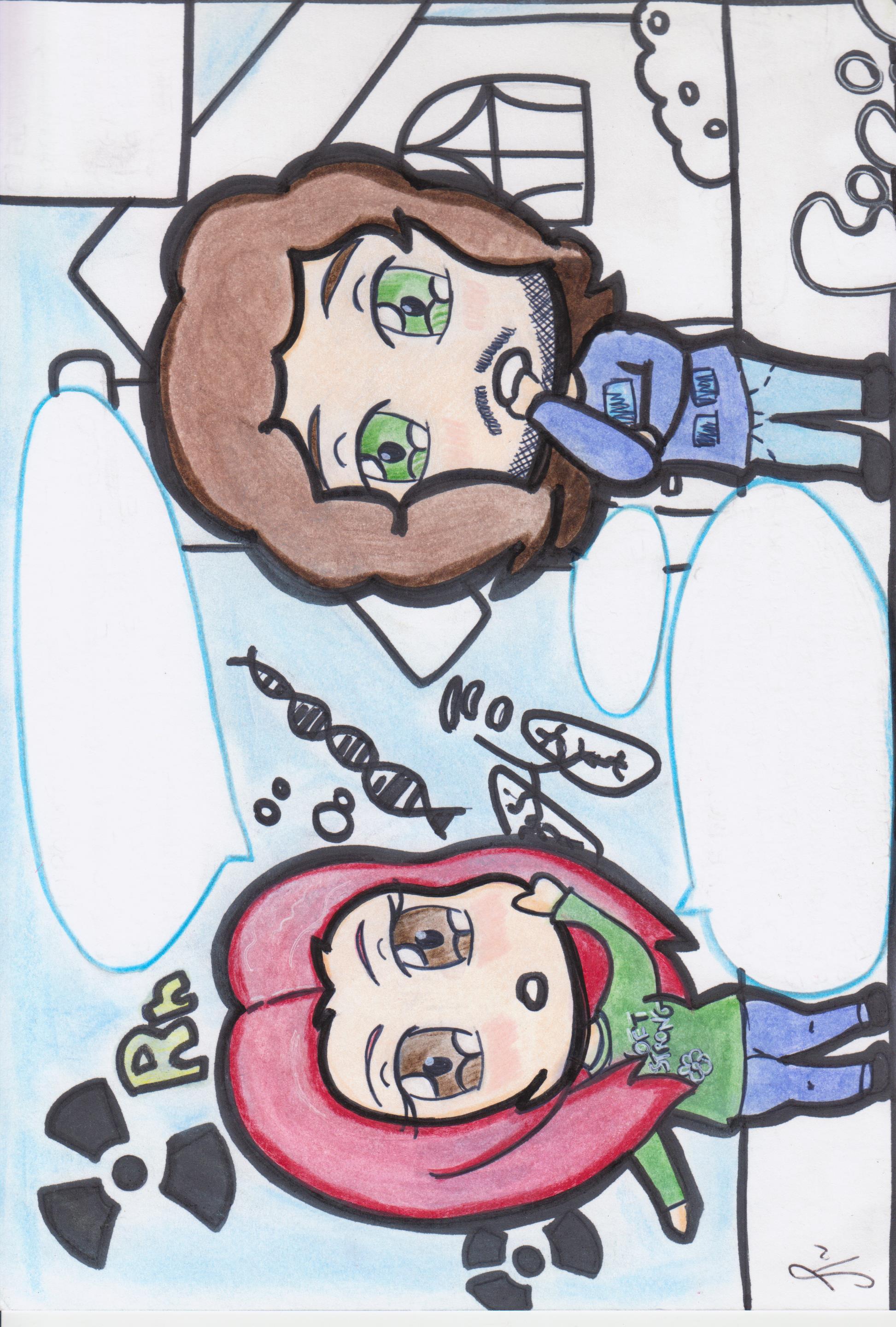 Il radon è un gas radioattivo inodore e incolore che spesso si accumula nelle nostre abitazioni, lo sapevi?
Claudia informa Francesco sugli effetti del Rn
No! Veramente?
CASPITA!
Si, e inoltre è anche nocivo per la nostra salute. I suoi prodotti di decadimento si  depositano facilmente sulle pareti dei bronchi e dei polmoni ed entro circa mezz’ ora decadono emettendo radiazioni ionizzanti che possono danneggiare  il DNA delle cellule…
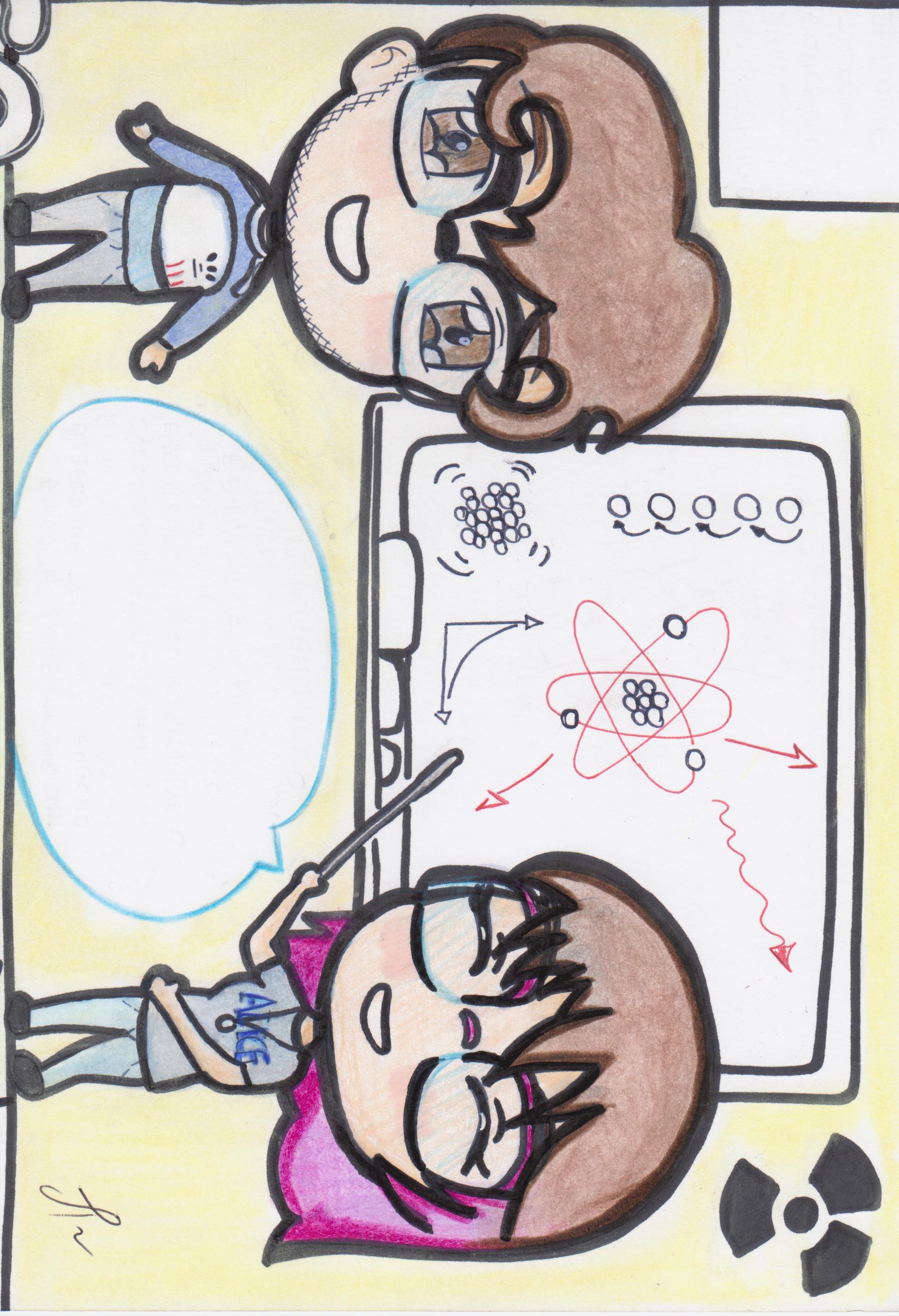 Jasmine spiega il concetto di radioattività ad Alessandro
La radioattività o decadimento radioattivo è un insieme di processi fisico-nucleari attraverso i quali alcuni nuclei atomici instabili o radioattivi decadono, in un certo lasso di tempo, detto tempo di decadimento, al termine del quale vengono emesse delle radiazioni
INTERESSANTE!
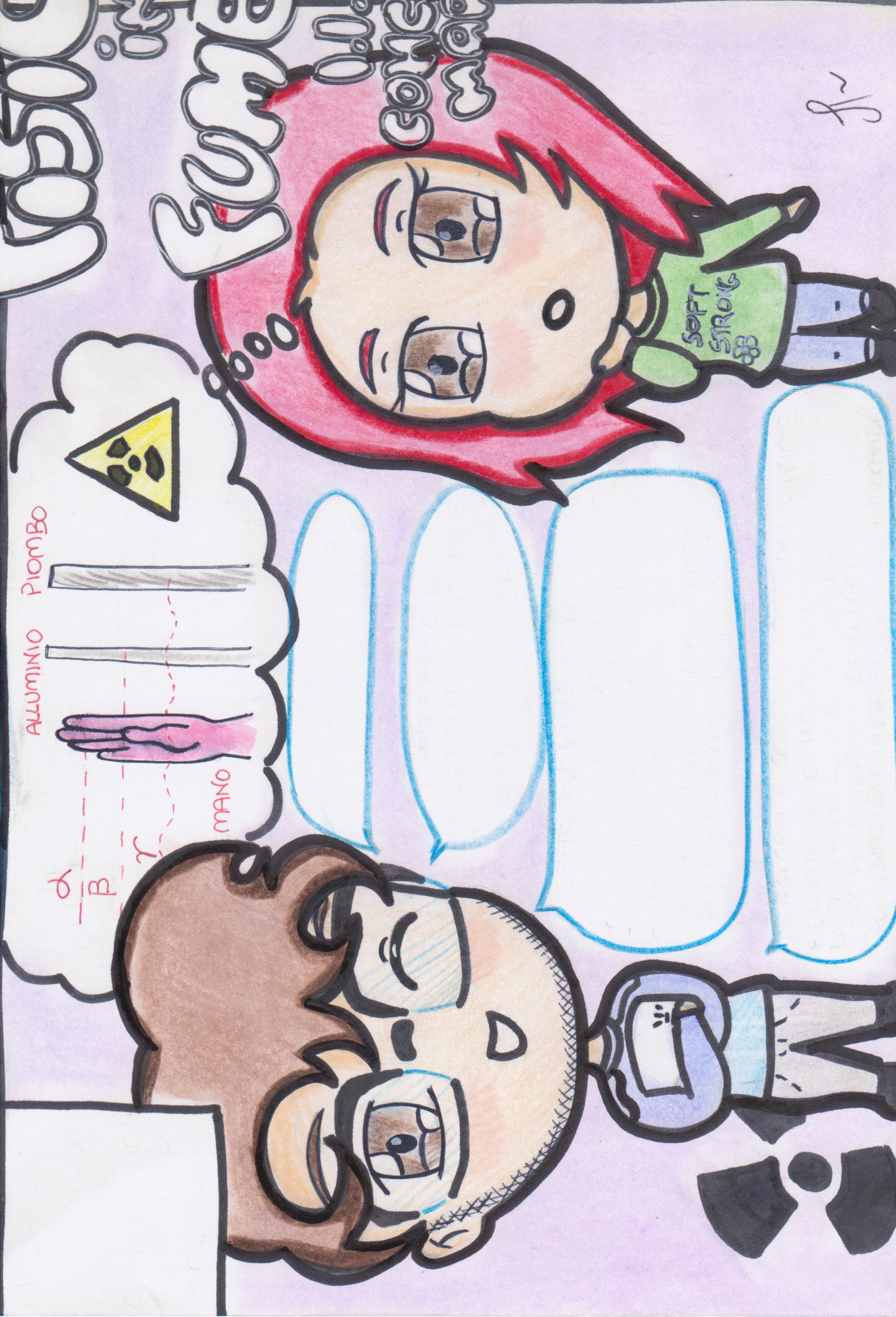 Alessandro approfondisce le singole caratteristiche dei raggi α β γ a Claudia
Le radiazioni sono sostanzialmente di tre tipi: ALFA, BETA e GAMMA
Le prime hanno un basso potere di penetrazione emesse da nuclei atomici di elementi pesanti
Le BETA sono emesse da alcuni tipi di nuclei come il cobalto-60. L’interazione delle particelle BETA con la materia ha un raggio d’azione 10 volte superiore e un potere ionizzante pari a un decimo rispetto all’interazione delle particelle ALFA
WOW!
I raggi GAMMA sono una forma di radiazione elettromagnetica prodotta dalla radioattività o da altri processi nucleari o subatomici. Sono più penetranti sia della radiazione ALFA, sia di quella BETA, ma sono meno ionizzanti
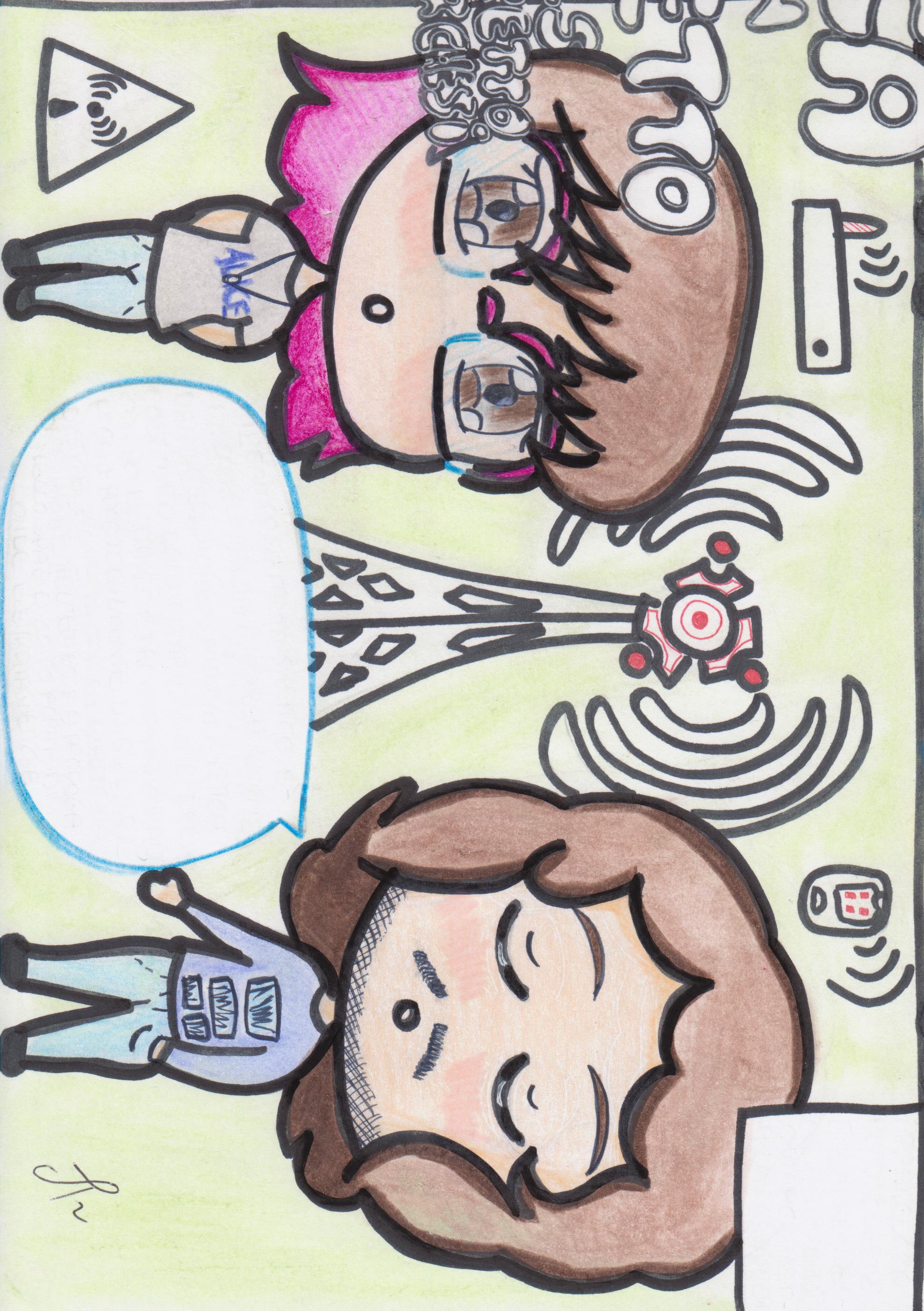 Francesco introduce a Jasmine l’argomento del campo elettromagnetico
Il campo elettromagnetico è un campo tensoriale responsabile dell’interazione elettromagnetica.
Costituito dalla combinazione del campo elettrico e del campo magnetico, è generato localmente da qualunque distribuzione di carica elettrica variabile nel tempo e si propaga nello spazio sotto forma di onde elettromagnetiche
OOH!
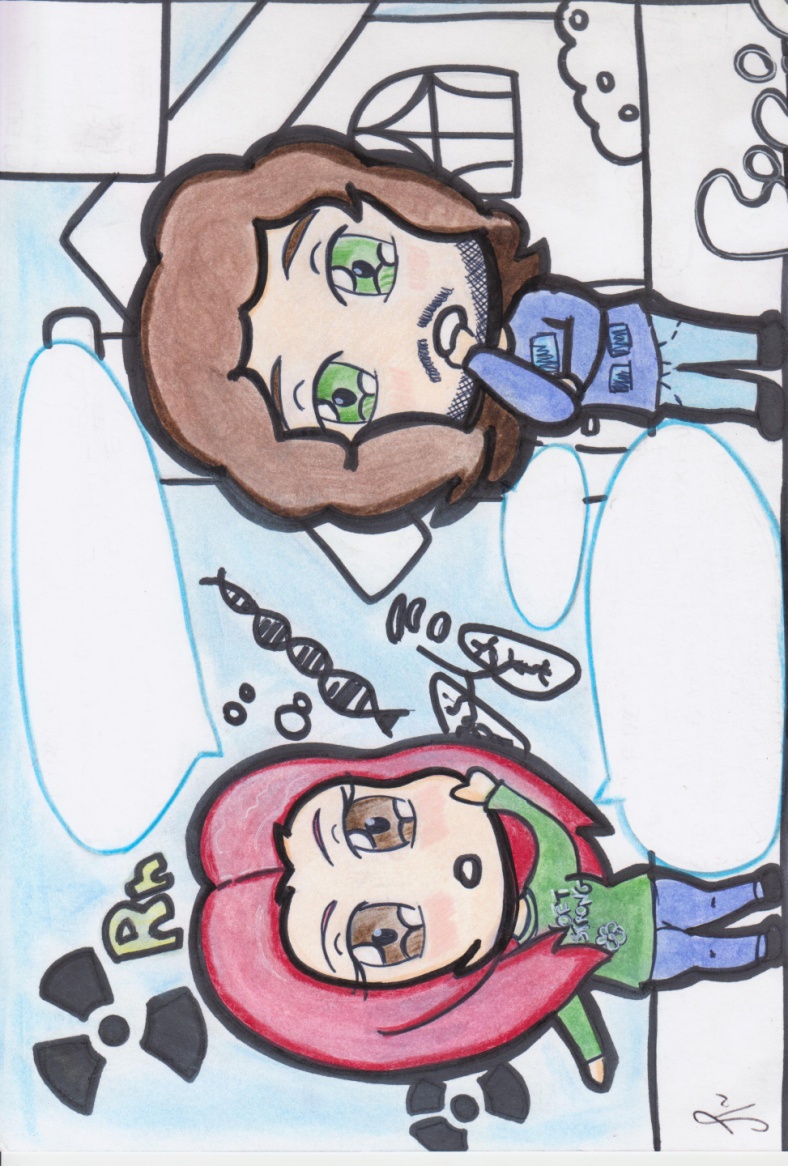 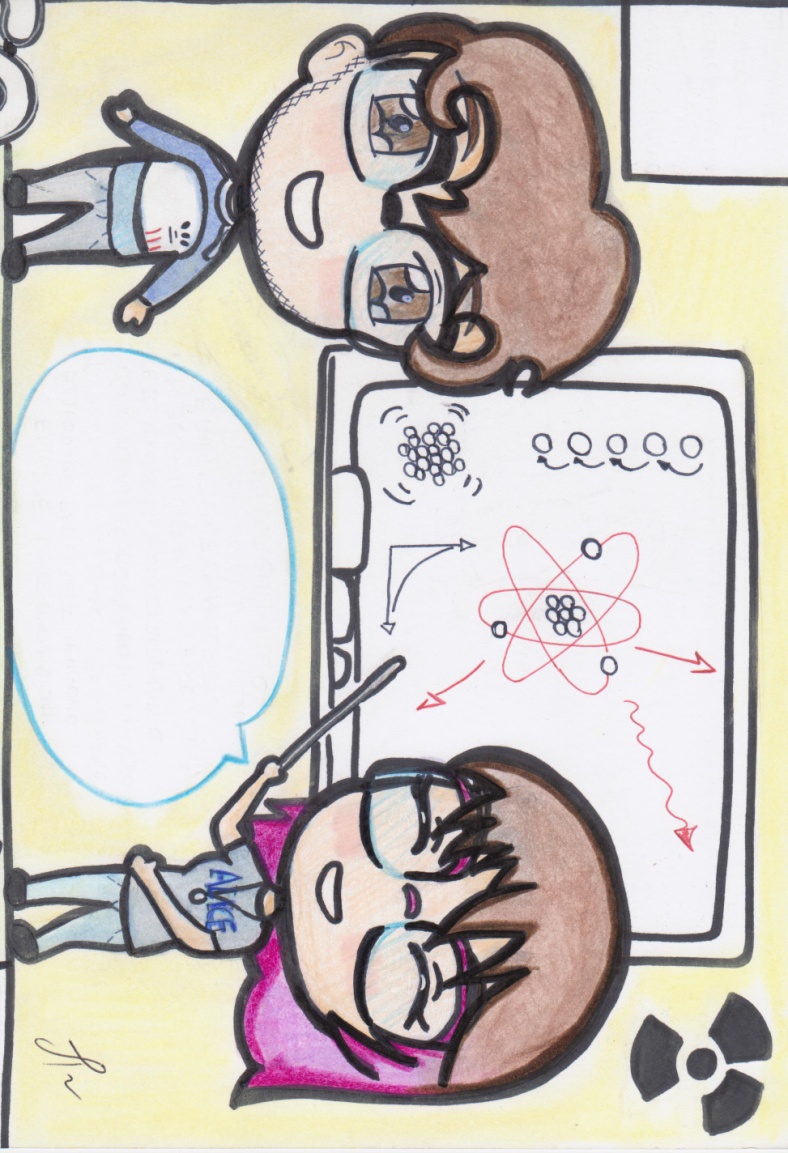 Oltre al PowerPoint principale, abbiamo voluto realizzare questo simpatico mini fumetto per poter spiegare, in maniera più divertente, gli argomenti di fisica che abbiamo affrontato durante i 3 giorni trascorsi al Dipartimento di Fisica! (3-4-7 Febbraio 2020)

GRAZIE PER LA VISONE!!!
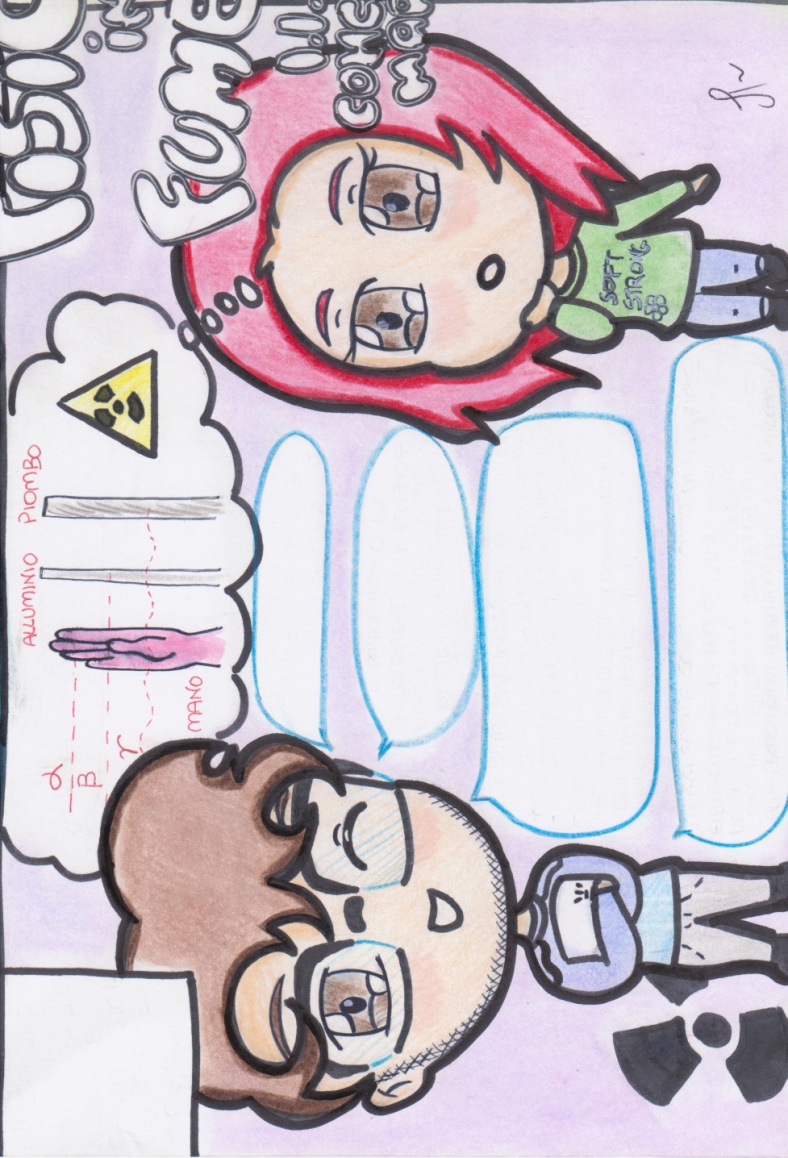 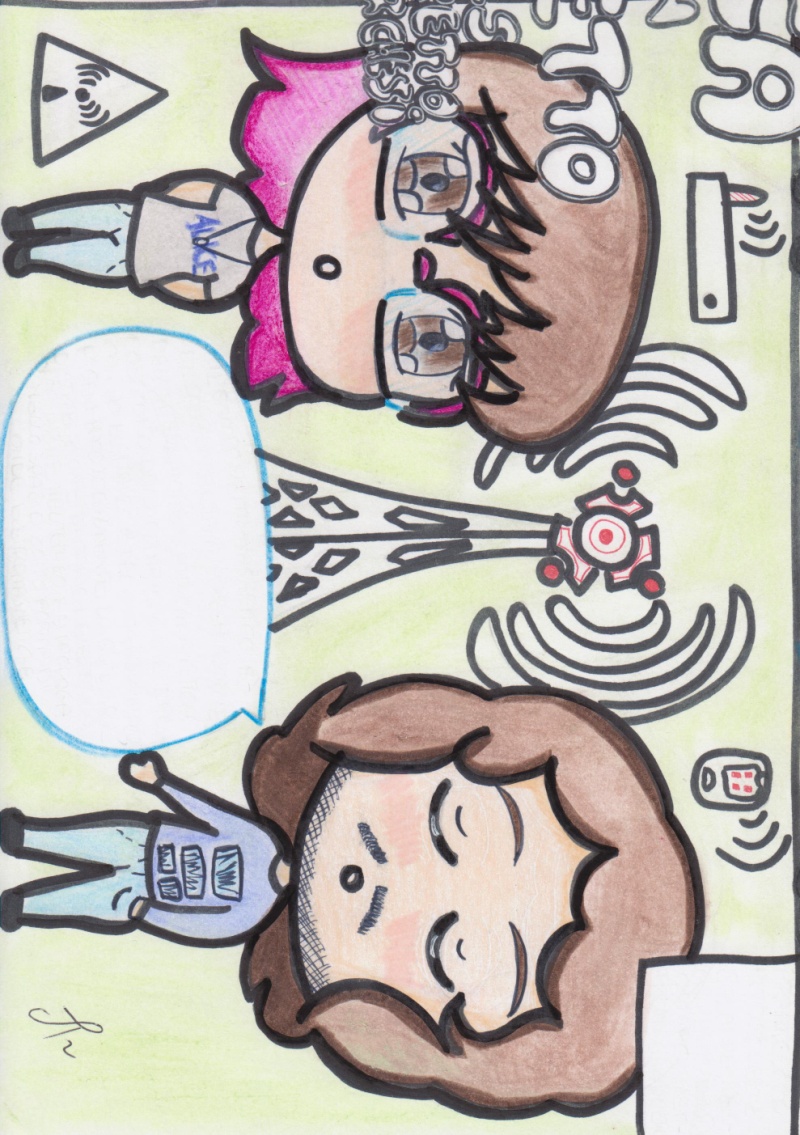 Fonti:
Puntosostenibile.it
Wikipedia